Инвестиционный паспорт города Кузнецка 

(по состоянию на 01.01.2024)
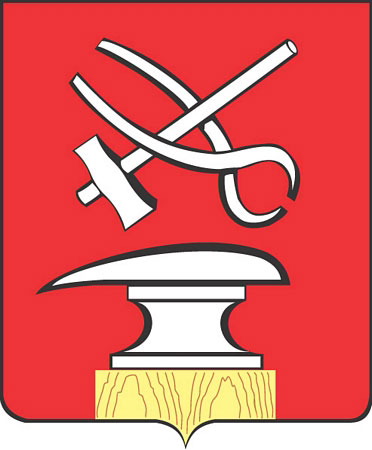 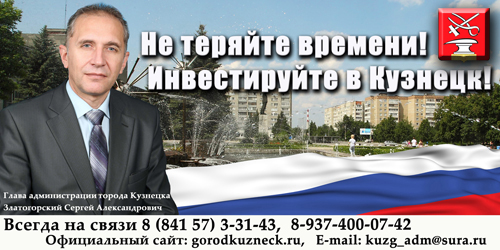 Географическое положение
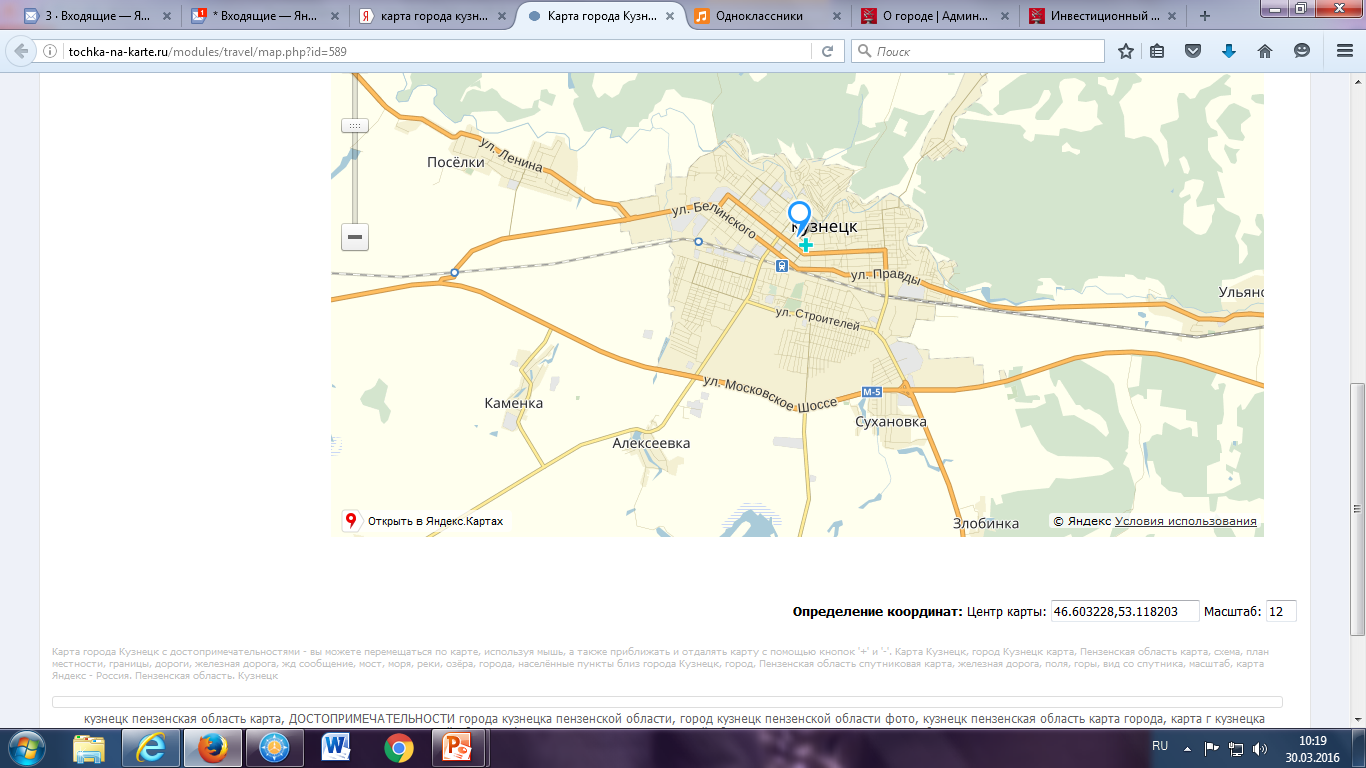 Структура отраслей экономики города Кузнецка
Основные показатели социально-экономического развития города Кузнецка
Инвестиционная политика города Кузнецка
Цели инвестиционной политики города Кузнецка.- увеличение количества субъектов малого и среднего бизнеса;- привлечение инвестиций для интенсивного экономического развития города Кузнецка;- повышение инвестиционной привлекательности города Кузнецка;- улучшение инвестиционного климата в городе Кузнецке.
Инвестиционная политика города Кузнецка
Задачи инвестиционной политики города Кузнецка.- создание системы, обеспечивающей эффективное взаимодействие администрации города Кузнецка со всеми участниками инвестиционной деятельности;- создание механизмов, обеспечивающих формирование инвестиционной инфраструктуры и развитие инвестиционного потенциала города Кузнецка;- формирование благоприятного инвестиционного имиджа города Кузнецка;- организация взаимодействия с институтами развития Пензенской области, разработка совместных планов работ;- информационная прозрачность инвестиционной политики города Кузнецка при помощи средств массовой информации и информационно-телекоммуникационной сети «Интернет»;- повышение квалификации муниципальных служащих, ответственных за развитие инвестиционной и предпринимательской деятельности;- активное функционирование каналов прямой связи потенциальных инвесторов и Главы администрации города Кузнецка.
Достижение целей должно быть обеспечено за счет привлечения инвестиций в экономику, что требует качественного улучшения инвестиционного климата города Кузнецка в виде:- инженерной и территориально-пространственной инфраструктуры для реализации инвестиционных проектов, соответствующей потребностям инвестора;- обеспечения информационной доступности по вопросам предоставления земельных участков.
Инвестиционная политика города Кузнецка
Конкурентные преимущества:
выгодное географическое положение;
прекрасные природные ресурсы и климатические условия средней полосы России;
развитый машиностроительный комплекс;
наличие квалифицированных трудовых ресурсов,
развитая структура современных средств связи;
развитая коммунальная инфраструктура;
широкий выбор инвестиционных площадок, обеспеченных полным набором необходимой инфраструктуры (газо- и водоснабжение, электроэнергия, подъездные пути и т.д.);
развитая система розничной торговли и бытовых услуг;
развитая система финансово-кредитных организаций;
стабильная экономическая, социальная и политическая обстановка.
Трудовой потенциал города Кузнецка
Транспортная инфраструктура 
города Кузнецка
В черте города проходит федеральная автомобильная дорога М5 «Урал» (Москва- Челябинск- Екатеринбург). 

Удаленность от областного центра (г. Пенза) – 123 км.

В Кузнецке находится железнодорожная станция Кузнецк Куйбышевской железной дороги
Потребительский потенциал 
города Кузнецка, млн. руб.


Оборот розничной торговли
Финансовый потенциал 
города Кузнецка
Здравоохранение в городе Кузнецке
Образование  в городе Кузнецке
11 детских дошкольных образовательных организаций; 

15 общеобразовательных организаций; 

5 учреждений дополнительного образования детей;

 детский оздоровительный лагерь «Луч».
Правовые основы инвестиционной деятельности в городе Кузнецке
Постановление администрации города Кузнецка от 28.10.2013 №2127 об утверждении муниципальной программы «Развитие инвестиционного потенциала и предпринимательства в городе Кузнецке Пензенской области» (с изменениями);
Контактная информация
Глава администрации города Кузнецка 
Златогорский Сергей Александрович
Адрес: ул. Ленина, 191, город Кузнецк, Пензенская область, Россия, 442530.Тел/факс: (84157)3-31-43, 89374000742/ (84157)3-31-35e-mail: kuzg_adm@sura.ru